SVĒTĪTS TAS, KURŠ NĀK KUNGA VĀRDĀ!
9.tēma 2.martā, 2024
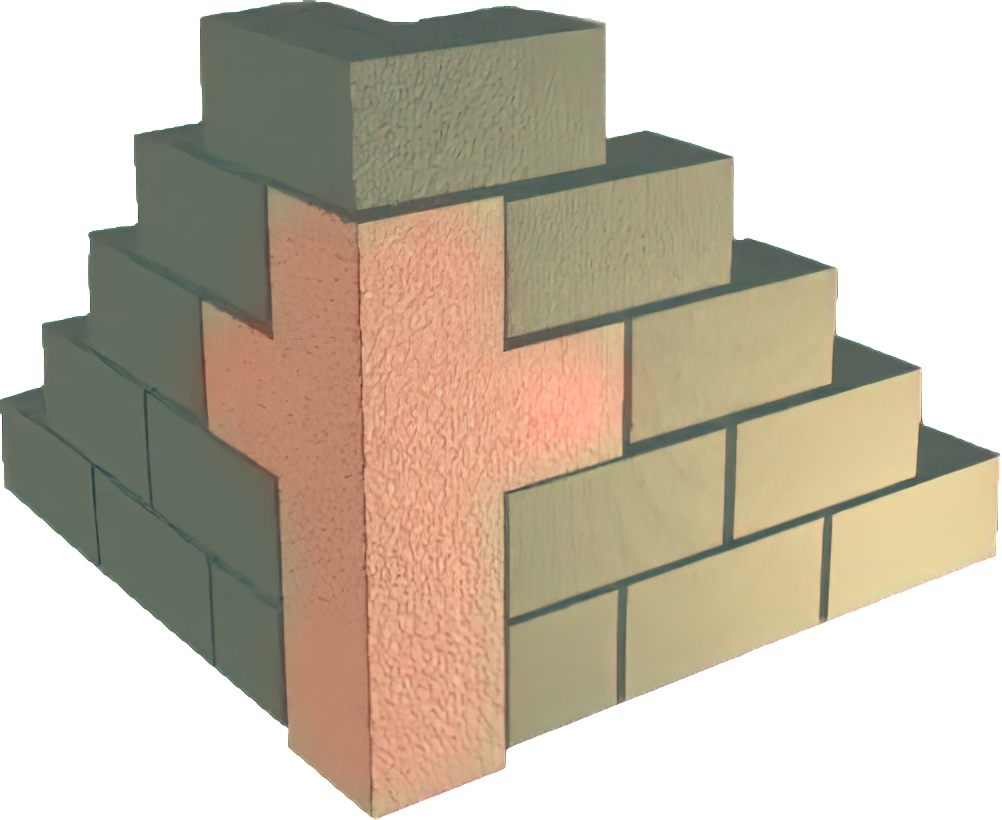 “Akmens, ko namdari nometuši pie malas, ir kļuvis par stūra akmeni. Tas ir Tā Kunga darbs, un tas ir brīnums mūsu acīs."
(Psalms 118:22-23)
Psalmi stāsta par to autoru izjūtām un viņu attiecībām ar Dievu. Taču viņi neapstājas pie tā.
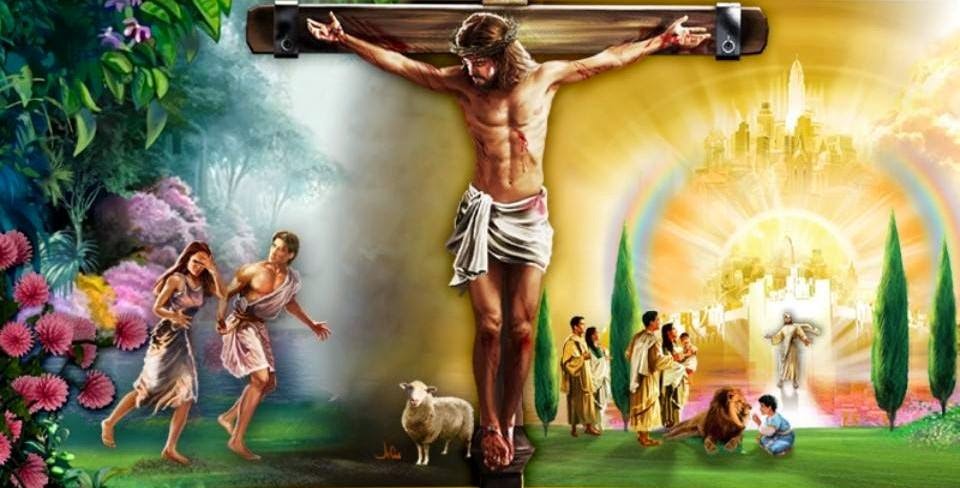 Svētais Gars iedvesmoja autorus skaidri izteikt dažādus būtiskus Izpirkšanas plāna aspektus.
Pateicoties Psalmiem, mēs varam redzēt, kā Dievs bija sakārtojis mūsu Kunga Jēzus Kristus, Mesijas, mūsu Glābēja, dzīves, nāves, augšāmcelšanās, debesbraukšanas un pagodināšanas notikumus.
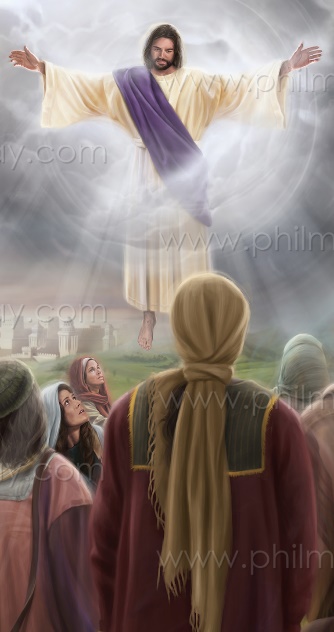 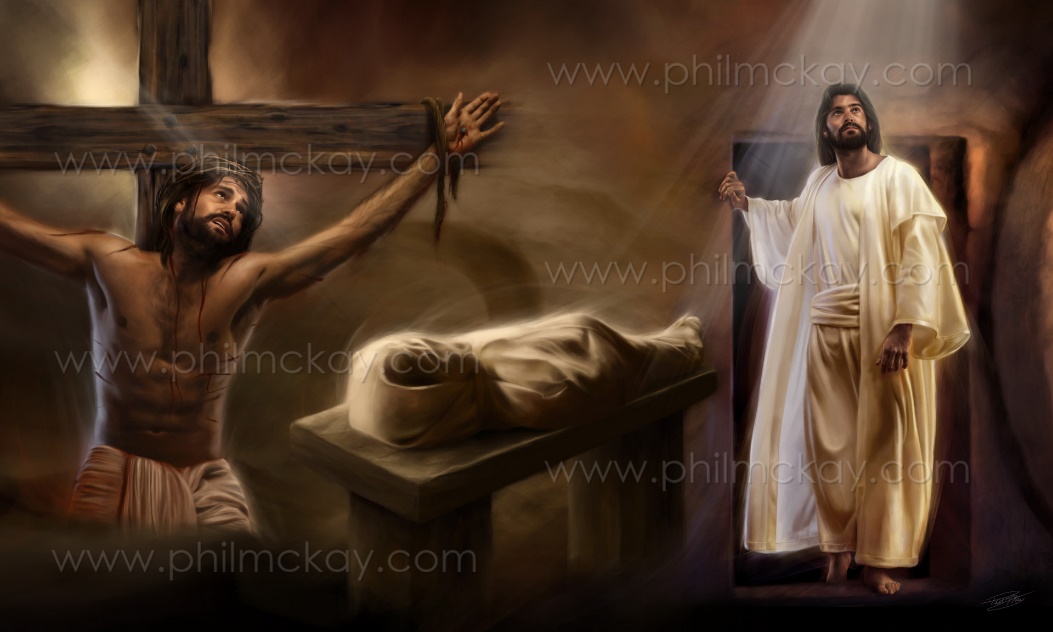 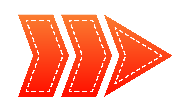 Gans (Psalms 23).
Mesija, kas cieš (Psalms 22).
Dāvida Dēls (Psalms 89 un 132).
Mūžīgais Ķēniņš (Psalms 2).
Mūžīgais Priesteris (Psalms 110).
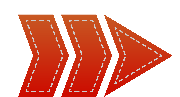 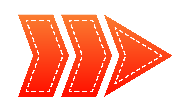 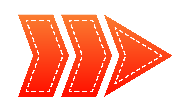 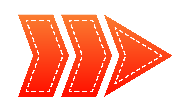 GANS
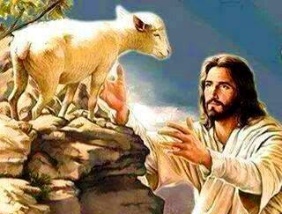 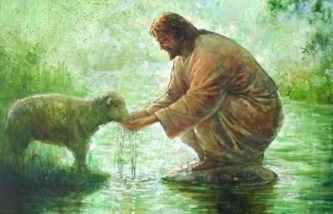 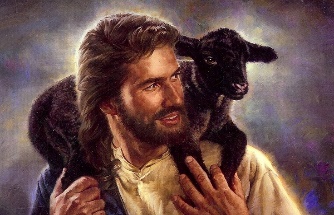 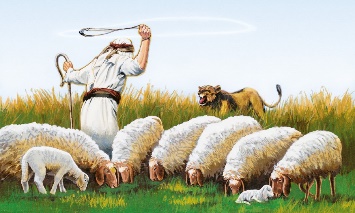 “Tas Kungs ir mans gans, man netrūks nenieka.” (Ps.23:1)
Savas dzīves sākumā Dāvids, kurš ir daudzu Psalmu autors, nodarbojās ar sava tēva ganāmpulka ganīšanu (1.Sam.16:11-13; 2S 7:8). Viņš iemācījās mīlēt savas avis un aizstāvēt tās no briesmām (1.Sam.17:34-35).
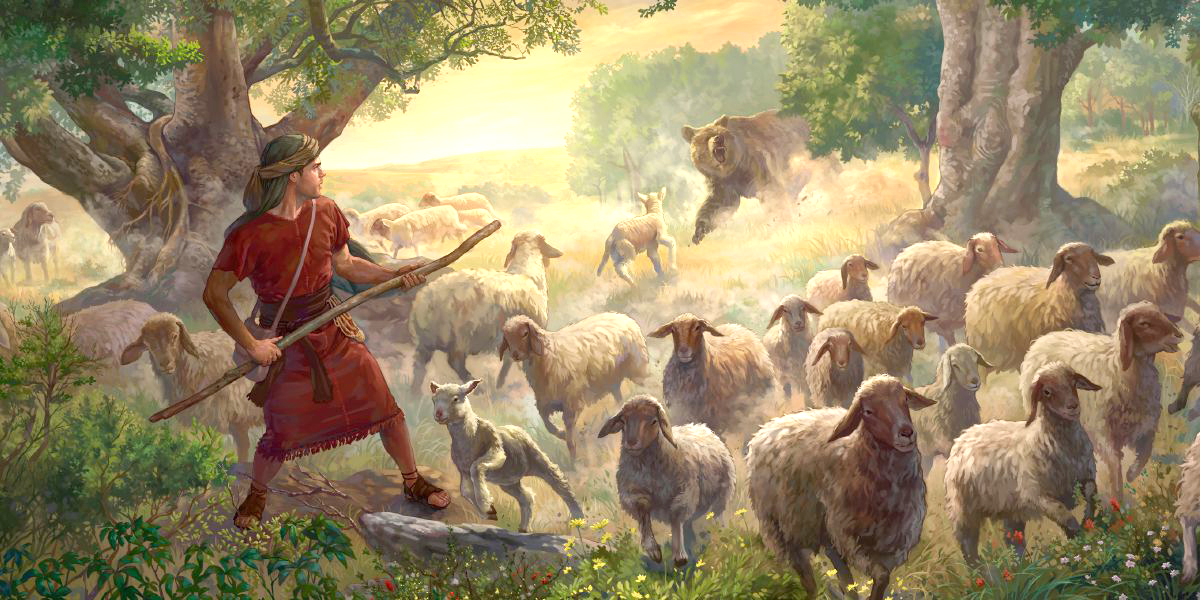 Rakstot psalmus, Dāvids redzēja sevi un Israēla tautu kā avis, kas atrodas dievišķā Gana aprūpē (Ps.23:1-4).
Kādas ir attiecības starp Dievu (mūsu Ganu) un mums (avīm Viņa ganībās)?
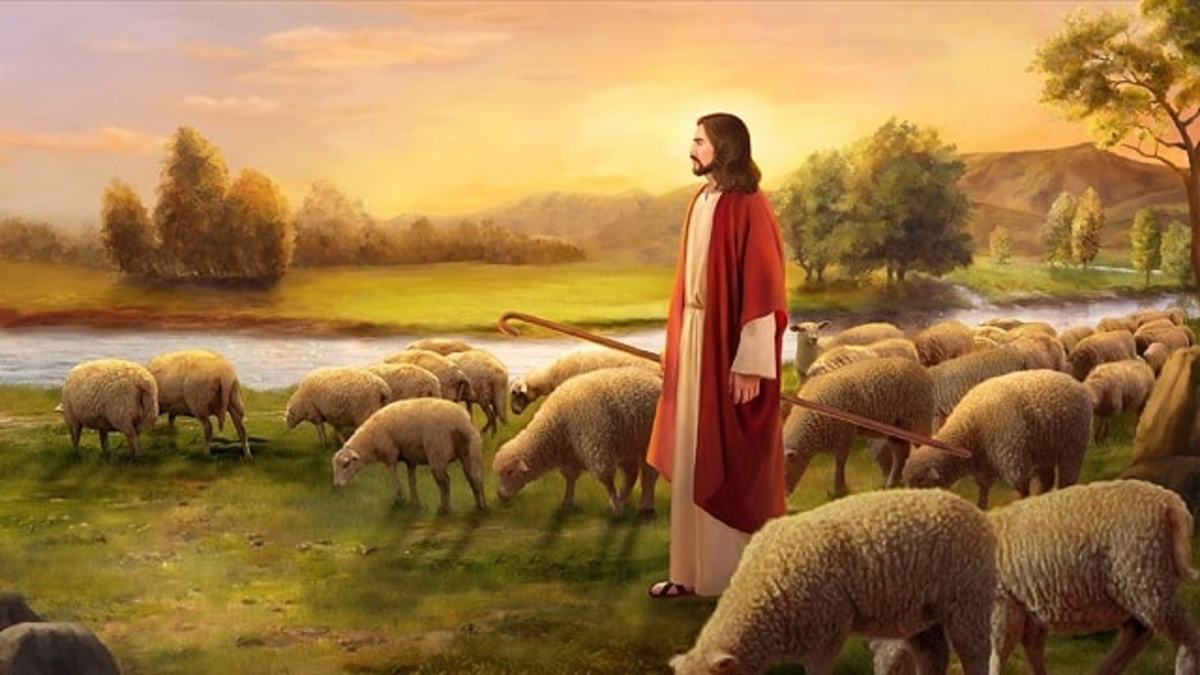 Jēzus ir Labais Gans. Mēs piederam Viņam, jo Viņš mūs radīja, glābj un vada (Jņ.10:4, 11-12).
Kad mēs nonākam personīgās attiecībās ar Viņu, mēs dzirdam Viņa balsi, sekojam un kļūstam par daļu no Viņa ganāmpulka (Jņ.10:4-5, 16).
MESIJA KAS CIEŠ
Es esmu kā izliets ūdens, visi mani kauli ir kā salauzti, mana sirds manās miesās ir kā izkusis vasks.” (Psalms 22:15)
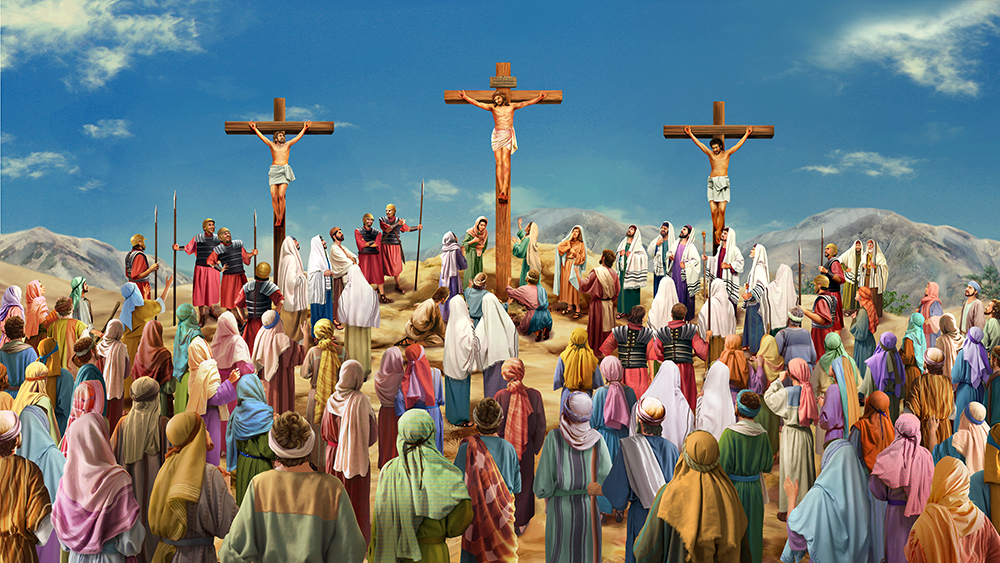 22. psalms ir pravietojums par Mesijas ciešanām. Tas piepildījās tieši Jēzus krustā sišanas brīdī.
Neskatoties uz Savas tautas noraidījumu un ciešanām, kurām Viņš tika pakļauts, Dievs padarīja Jēzu par garīgā tempļa "stūrakmeni" (Ps.118:22; Ef.2:20-22; 1.Pēt.2:4).
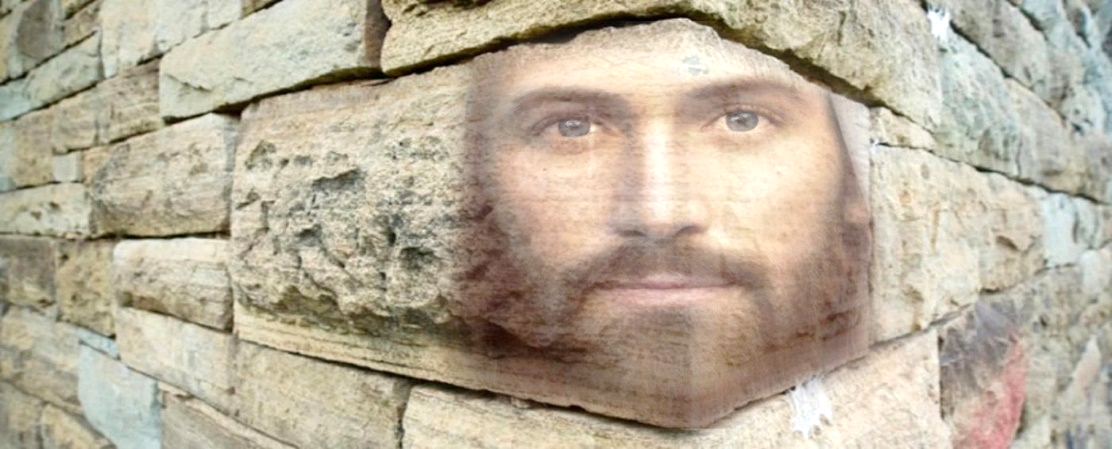 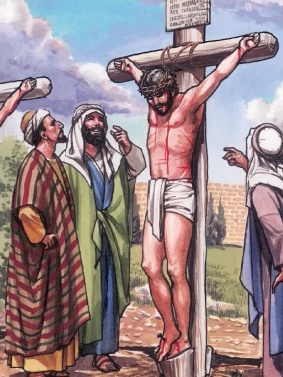 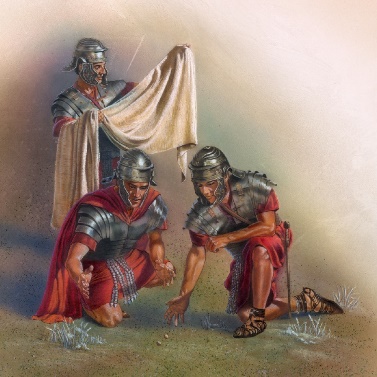 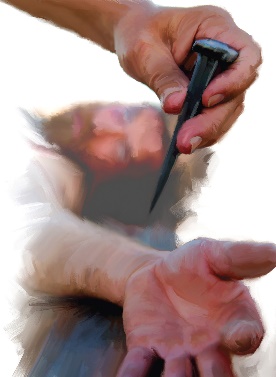 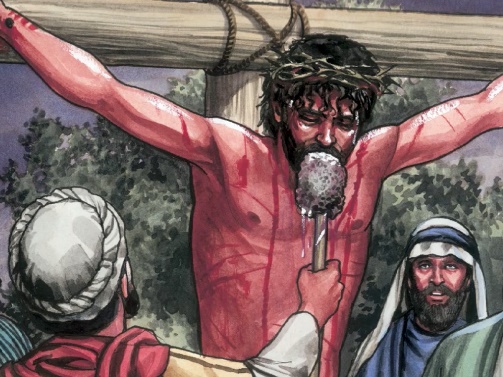 Ja kritīsim uz šī "akmens", mēs tiksim satriekti un iegūsim pestīšanu; bet, ja to noraidīsim, mēs tiksim sadragāti un būsim pazuduši (Lk.20:17-18).
DĀVIDA DĒLS
“Es Esmu slēdzis derību ar Savu izraudzīto, Esmu zvērējis Savam kalpam Dāvidam:
Es nostiprināšu tavu dzimumu uz mūžiem un celšu Tavu troni uz radu radiem.” (Psalms 89:4.5)
Dievs noslēdza derību ar Dāvidu un pasludināja viņu par "pirmdzimto", tas ir, par lielāko starp zemes ķēniņiem (Ps. 89:27).
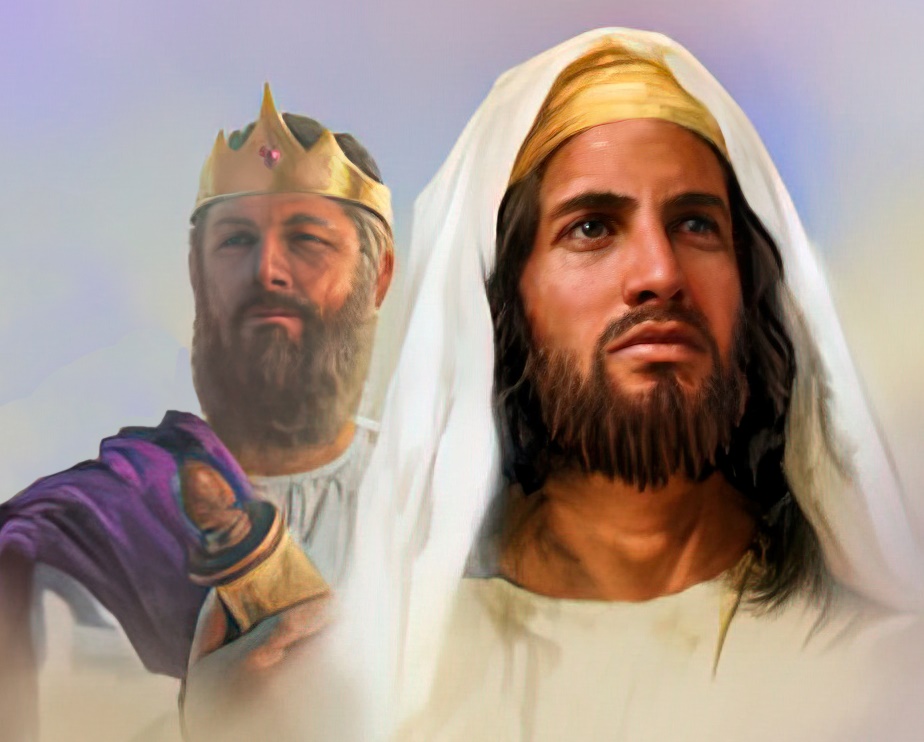 Viņš ar zvērestu apsolīja, ka Dāvida pēcnācēji mūžīgi sēdēs Israēla tronī (Ps.89:3-4).
Tomēr Dievs noraidīja savu svaidīto un atņēma viņam valstību (Ps. 89:38-39). Kāpēc?
Derības cilvēciskā daļa cieta neveiksmi (Ps. 132:11-12). Tomēr Dievs saglabāja Savu Derību (Ps. 89:30-37).
Jēzus, Dāvida Dēls, Svaidītais, ir uz visiem laikiem apveltīts ar valdnieka kroni (Ps.132:17-18).
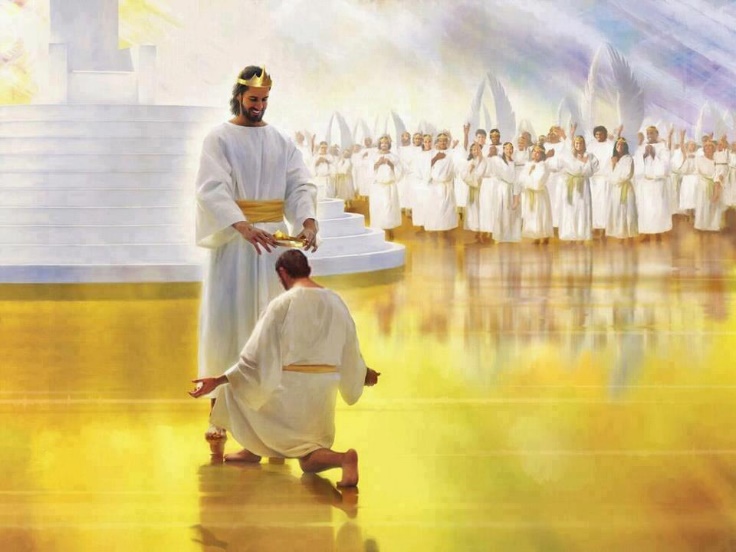 Derība, ko Dievs noslēdza ar Dāvidu, attiecas uz mums visiem. Lai gan mēs kā vājas cilvēciskas būtnes laiku pa laikam nespējam ievērot derības prasības, Dievs Savā žēlastībā pagodinās visus, kas ticībā pieķeras Glābējam, pasludinot mūs par "ķēniņiem un priesteriem" (Atkl.1:5-6).
MŪŽĪGAIS ĶĒNIŅŠ
“Bet Es Savu Ķēniņu esmu cēlis Ciānā, Savā svētajā kalnā.” (Psalms 2:6)
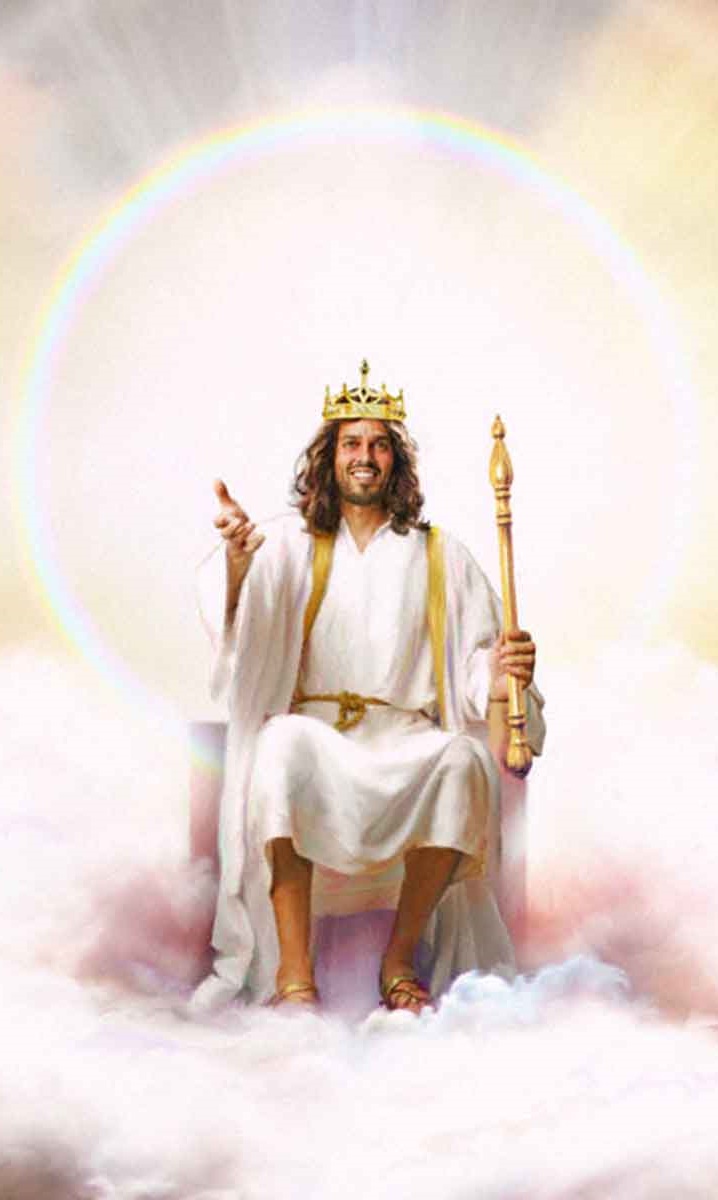 Pēc augšāmcelšanās Dievs pasludināja Jēzu par Savu Dēlu (Ps.2:7; Ap.d.13:32-33). Šis izteiciens norāda, ka Jēzus pieņēma Dāvida derību un kļuva par Mūžīgo Ķēniņu (Ps.2:8-12).
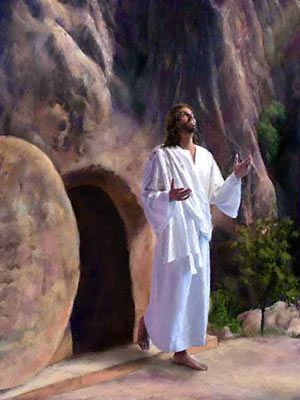 Sātans vēlējās uzurpēt troni, apsūdzot Jēzu, ka viņš ir netaisns ķēniņš. Taču pēc augšāmcelšanās Jēzus atkal sēž Dieva tronī (Ps 110:1). Kad apsūdzības izrādīsies nepatiesas, Jēzus tiks pielūgts debesīs un virs zemes, gaidot grēka un sacelšanās galīgo iznīcināšanu.
Kāda ir Jēzus valdīšana?
MŪŽĪGAIS PRIESTERIS
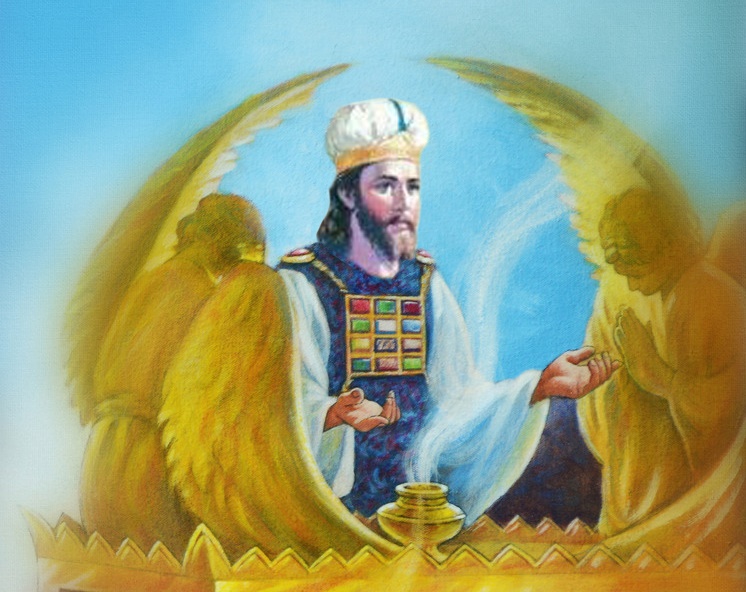 “Tas Kungs ir zvērējis, un Viņš to nenožēlos: "Tu Esi Priesteris mūžīgi pēc Melhisedeka kārtas.” (Psalms 110:4)
Ar zvērestu Jēzus tiek iecelts par Ķēniņu (132:11), un ar zvērestu Viņš tiek iecelts par Priesteri (Ps.110:4).
Kā Jūdas cilts loceklis Jēzus bija izslēgts no priesterības. Tomēr pats Dievs pasludināja Viņu par Priesteri saskaņā ar kalpošanu, kas ir augstāka (un iepriekšēja) nekā levītu priesterība (Ebr.7:14-15).
Kādā ziņā Jēzus priesterība ir pārāka?
Jēzus brīnišķīgā, ķēnišķīgā priesterība prasa mūsu pilnīgu paklausību un uzticību.
E. G. V. (Sentēvi un pravieši, 169. lpp.)
"Pēc grēkā krišanas Viņa avis bija pakļautas pazušanai tumšajos grēka ceļos. Lai glābtu maldošos, Jēzus atstāja godu un slavu. [...] Viņa balss tās aicina patverties laidaros, "kas dos pavēni no saules karstuma dienā un pajumti negaisā un lietū." Par ganāmpulku Viņš rūpējas bez apstājas. Viņš stiprina vājos, atbrīvo cietējus, sapulcina jērus savās rokās un nes tos savā klēpī. Un avis Viņu mīl."